Cc
cat
Computer
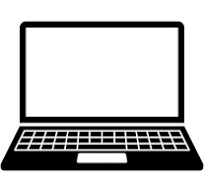 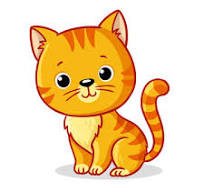 Oo
Orange
Octopus
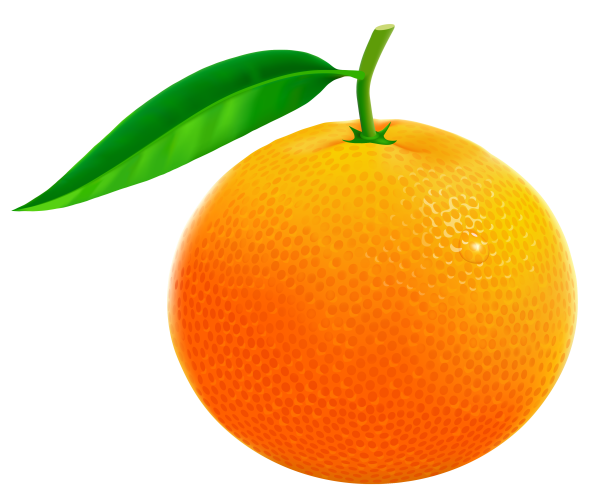 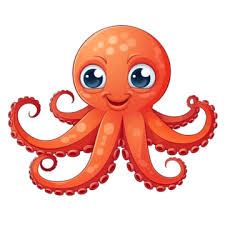 Aa
Apple
Ant
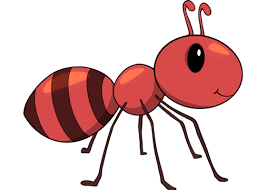 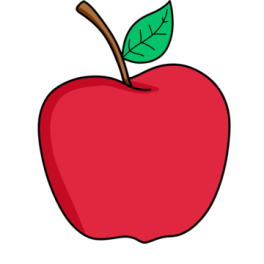 Bb
Ball
bear
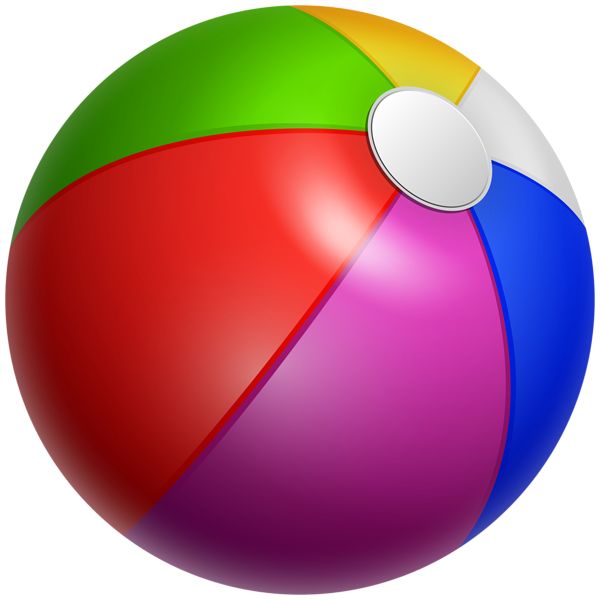 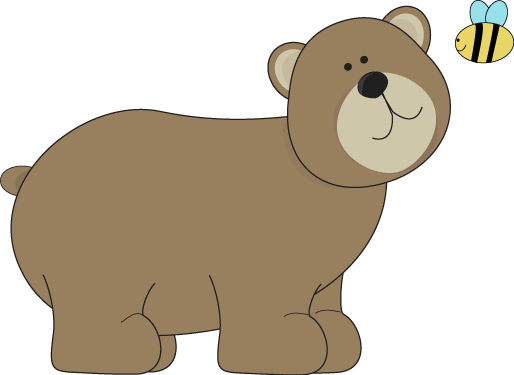